Desain Penelitian
Materi
Tahapan dan Komponen Penelitian
Rumusan Masalah
Kajian Pustaka
Pemilihan Metode
Bagan Alur Penelitian
Sistematika Proposal
Tahapan dan komponen penelitian
Rumusan Masalah
Suatu kesulitan yang harus dihadapi yang memerlukan penyelesaian atau pemecahan. 
Suatu kesenjangan (gap) antara apa yang seharusnya dengan apa yang terjadi tentang suatu hal 
Suatu hal (yang ada pada kepustakaan, teori atau kenyataan) yang dipertanyakan kebenarannya, dan ingin dijawab dengan alur logika ilmiah
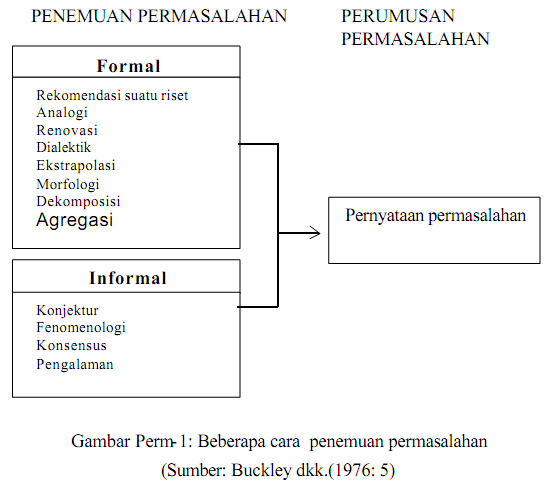 Penemuan Masalah
Cara-cara Formal
Rekomendasi dari sebuah riset  Laporan penelitian memuat kesimpulan dan saran  yang memungkinkan adanya penelitian lanjutan atau penelitian lain yg berkaitan.
Analogi   suatu cara penemuan permasalahan dengan cara “mengambil” pengetahuan dari bidang ilmu lain dan menerapkannya ke bidang yang diteliti.
Renovasi  Cara renovasi dapat dipakai untuk mengganti komponen yang tidak cocok lagi dari suatu teori. Tujuan cara ini adalah untuk memperbaiki atau meningkatkan kemantapan suatu teori. 
Dialektika  Menghasilkan suatu teori yang merupakan tandingan atau sanggahan terhadap teori yang sudah ada.
Ekstrapolasi  cara untuk menemukan permasalahan dengan membuat tren (trend) suatu teori atau tren permasalahan yang dihadapi 
Morfologi  suatu cara untuk mengkaji kemungkinan kombinasi  yang terkandung dalam suatu permasalahan yang rumit, kompleks. 
Dekomposisi  cara penjabaran (pemerincian) suatu pemasalahan ke dalam komponen-komponennya. 
Dikotomi  memisahkan masalah menjadi pertanyaan yang dapat dijawab ya atau tidak. Misalnya: include flow charting, network analysis, algorithms, and computer programming.
Agregasi  Dengan cara agregasi, peneliti dapat mengambil hasil-hasil peneliti atau teori dari beberapa bidang (beberapa penelitian) dan “mengumpulkannya” untuk membentuk suatu permasalah yang lebih rumit, kompleks.
Cara-cara Non-Formal
Konjektur (naluriah). Seringkali permasalahan dapat ditemukan secara konjektur (naluriah), tanpa dasar-dasar yang jelas. Naluri merupakan fakta apresiasi individu terhadap lingkungannya sebgaia alat yang berguna dalam proses penemuan permasalahan. 
Fenomenologi- Permasalahan yang ditemukan berkaitan dengan fenomena (kejadian, perkembangan) yang dapat diamati.
Konsensus – Kesepakatan sebuah kelompok  yang menyatakan bahwa sesuatu tersebut adalah masalah
Pengalaman- Pengalaman kegagalan akan mendorong dicetuskannya permasalahan untuk menemukan penyebab kegagalan tersebut. Pengalaman keberhasilan juga akan mendorong studi perumusan sebab-sebab keberhasilan.
Karakterisitik Rumusan Masalah
Setiap rincian permasalahan haruslah merupakan satuan yang realistis dan dapat diteliti. 
Semua rincian permasalahan merupakan kesatuan permasalahan yang lebih besar (sistemik). 
Rincian yang penting saja yang diteliti (tidak perlu semua rincian permasalahan diteliti) 
Rincian dalam permasalahan harus berkaitan langsung dengan rincian dalam hipotesis
Hipotesis dibuat untuk menjawab rincian dalam permasalahan. 
Pembuktian hipostesis tersebut membutuhkan metode
KAJIan pustaka
Pemilihan Metode
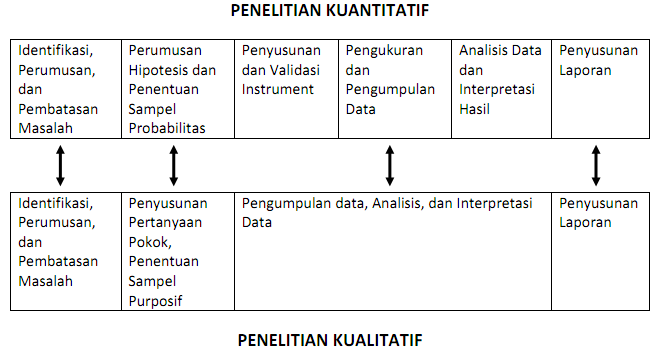 Bagan alur penelitian
Peta Jalan (Roadmap)
rencana kerja rinci yang menggambarkan apa yang harus dilakukan untuk mencapai tujuan
Substansi penulisan roadmap:
Keadaan sebelum dan saat ini (sebagai baseline)
Tujuan yang ingin dicapai
Uraian tahap pelaksanaan untuk mencapai tujuan
Sasaran dari setiap tahap
Indikator pencapaian sasaran
Prinsip Peta Jalan
Strategis
Skala besar
Durasi panjang
Sistematika proposal
Halaman Sampul
Halaman Pengesahan
Anggaran
Daftar Riwayat Hidup
Daftar Isi
Ringkasan
Bab I    Pendahuluan
- Latar Belakang
- Identifikasi, Batasan & Rumusan Masalah
- Signifikansi Penelitian & Kajian Riset Sebelumnya
Tujuan dan Manfaat Penelitian
Bab II.  Tinjauan Pustaka
- Kajian Pustaka Terkini 
- State of the Art Penelitian
- Peta Jalan Penelitian
Bab III  Metodologi Penelitian
- Materi Penelitian
- Metode Penelitian
Analisis Data
Bab  IV Biaya dan Jadwal Penelitian
Daftar Pustaka